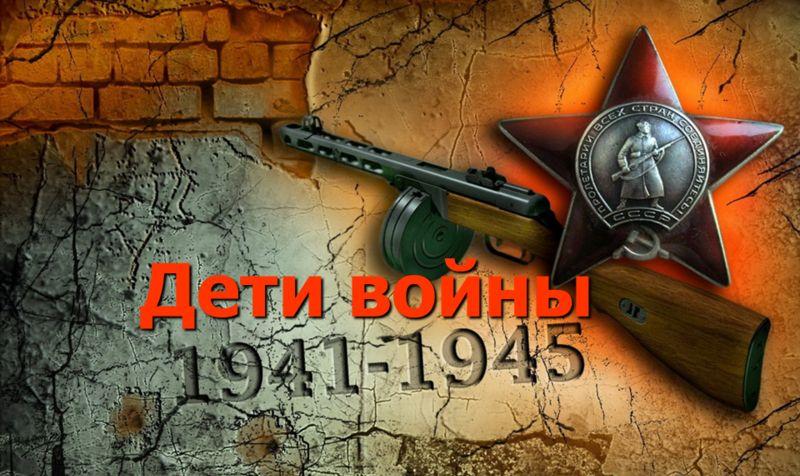 Муниципальное бюджетное дошкольное образовательное учреждение детский сад №18
Война не знает возраста. Перед страшным ликом ее уничтожающей силы равны стар и млад.
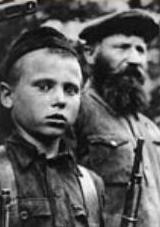 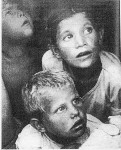 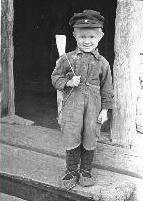 Детство ,опаленное войной …..
Насколько трагично потерянное детство , детство, лишенное радости  и смеха, наполненное страданиями, голодом, смертями близких людей.
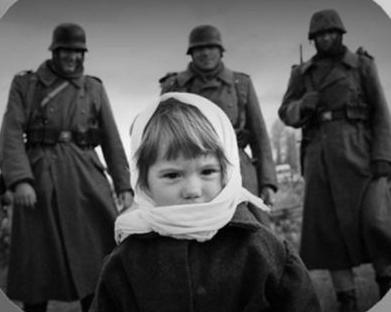 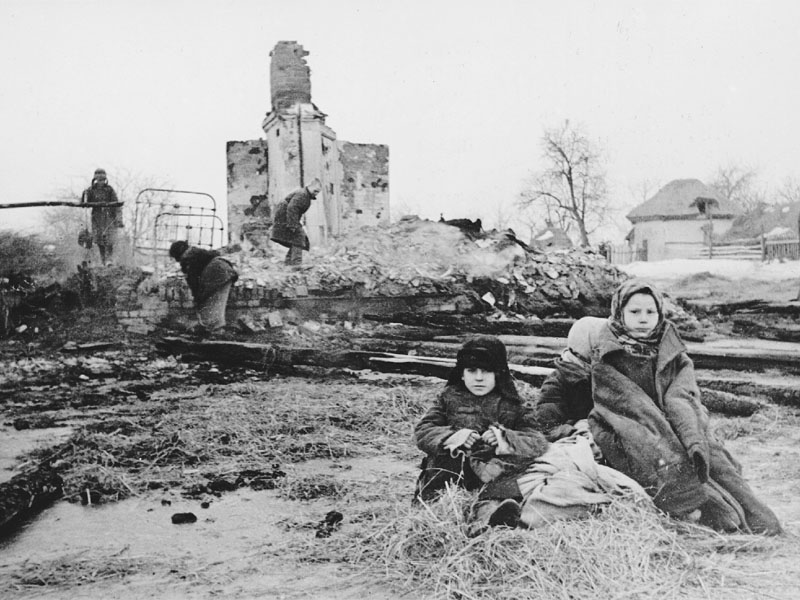 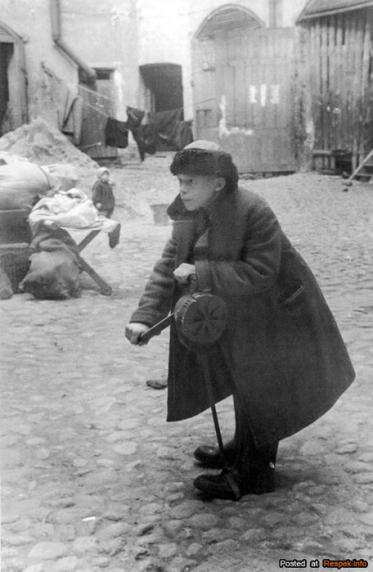 Дети работают за отцов
На заводе можно было увидеть многих юношей и девушек ,пришедших из школ, В телогрейках и стеганых брюках, в больших не по размеру ботинках на толстой подошве стояли они на рабочих местах,некоторые на специальных подставках
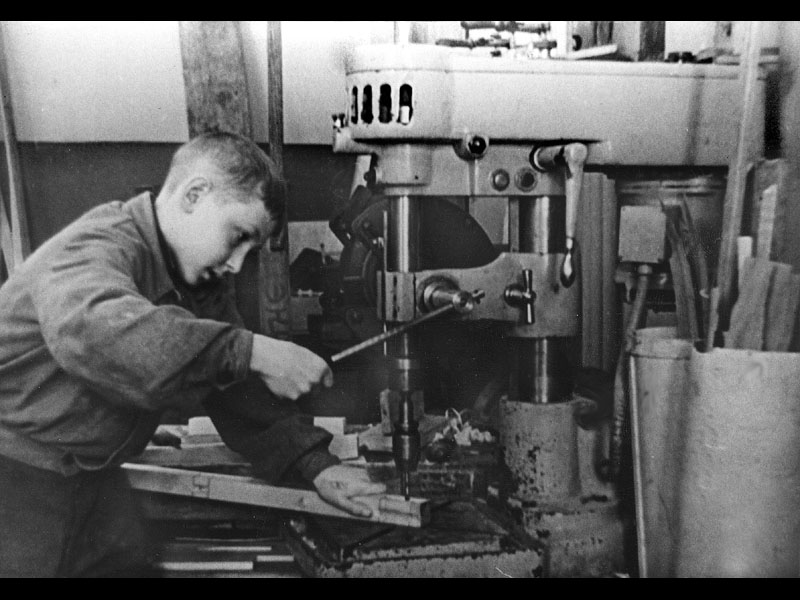 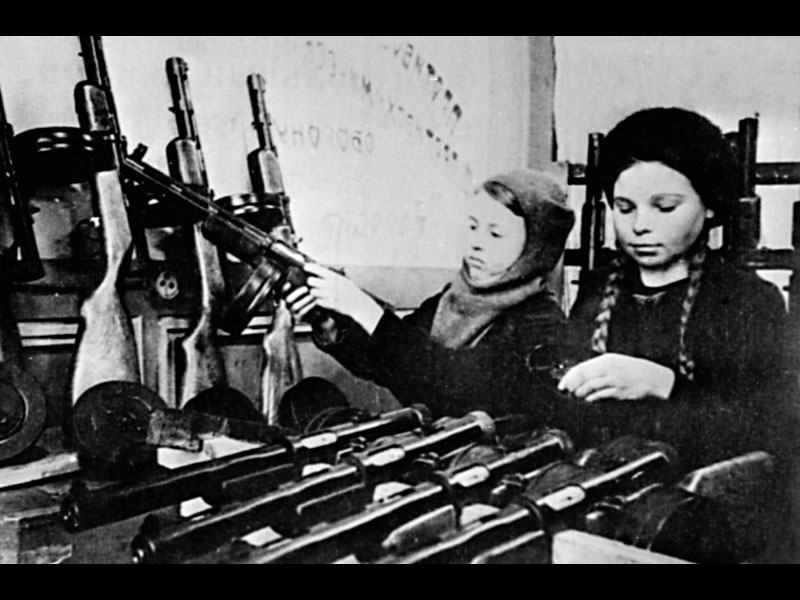 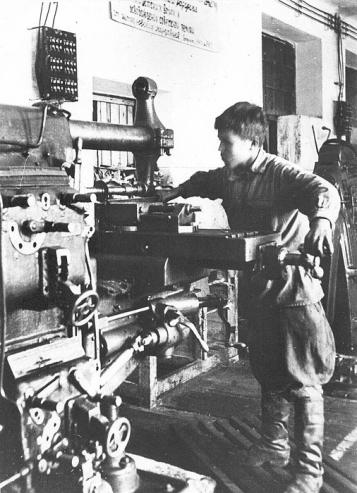 Дети блокадного Ленинграда
Страшной трагедией для страны стала блокада Ленинграда, 900  дней и ночей жители этого города были   в кольце немецко- фашистских войск.
Детям пришлось пережить холод, голод, гибель и родных, но они держались до конца
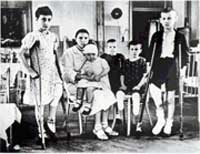 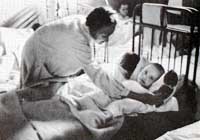 Сотни юных ленинградцев были награждены орденами,  
            тысячи- медалями  «За оборону Ленинграда»
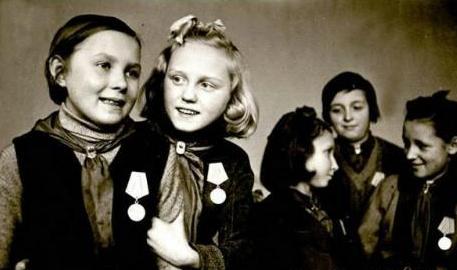 Таня Савичева - легендарная ленинградская школьница, которая во время блокады города вела дневник, была вывезена по «дороге жизни» из блокадного Ленинграда в Шатковский детский дом. Дневник Тани стал одним из доказательств обвинения фашистов на Нюрнбергском процессе.
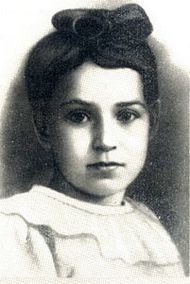 Мемориальный комплекс в пос. Шатки Нижегородской губернии «Тане Савичевой и детям войны посвящается»
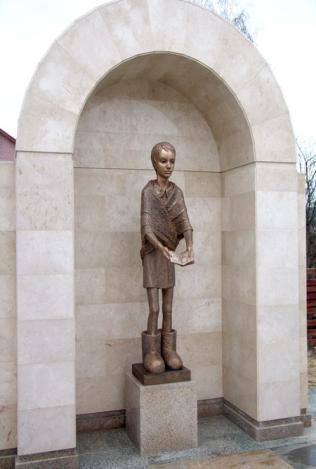 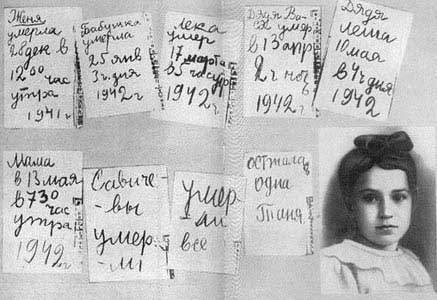 Родная сестра Тани Савичевой по сей день живет в Петербурге
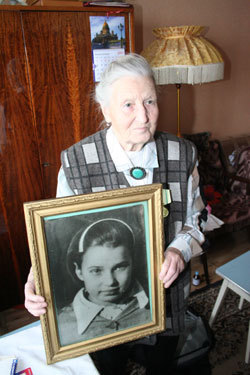 Сын полка Александра Колесникова
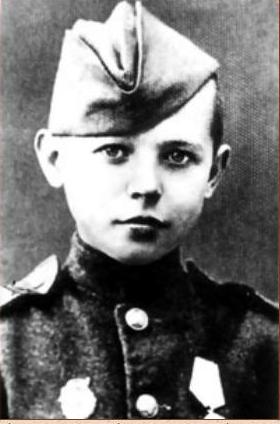 Дважды ходил на разведку во вражеский тыл, причем оба раза с заданием справился.
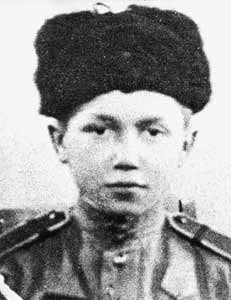 Юнбат Иванов. Ему было одиннадцать лет, когда его, умирающего от голода, вывезли из Ленинграда на фронт товарищи отца, служившего наводчиком орудия на одной из батарей 577-го гаубичного артиллерийского полка. Виктор стал полноправным красноармейцем. Его определили в штабную батарею и назначили связным штаба полка. Был на передовой, «угощал фашистов огоньком», помогая отцу у боевого орудия. Однажды ночью, доставляя пакет в штаб, Юнбат(Виктор) Иванов, как называли его в батарее отца, наткнулся в лесу на разведывательную группу фашистов. Мальчишка пустился «со всех ног в штаб» с донесением, и вражеский десант захватили врасплох.
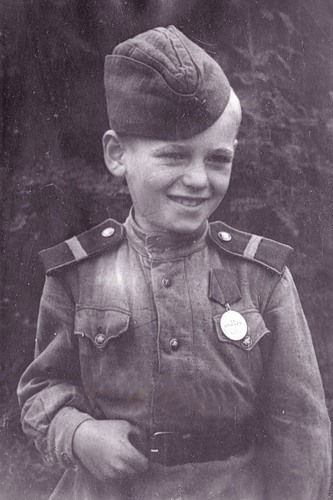 Сыны полков, юные защитники Родины, пионеры -герои.
 
Сын полка Саша Морозов
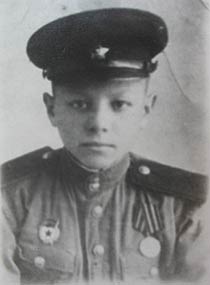 Володя Марилов

В 43-м, когда пришла похоронка на его отца, Володе было только 11. Он очень хотел отомстить за отца и стал воспитанником гвардейского стрелкового полка. День Победы встретил в Болгарии.
6-летний Толя Воронов, прошедший боевой путь с одной из гвардейских дивизий, знакомится со своими новыми товарищами в детском доме №9 .
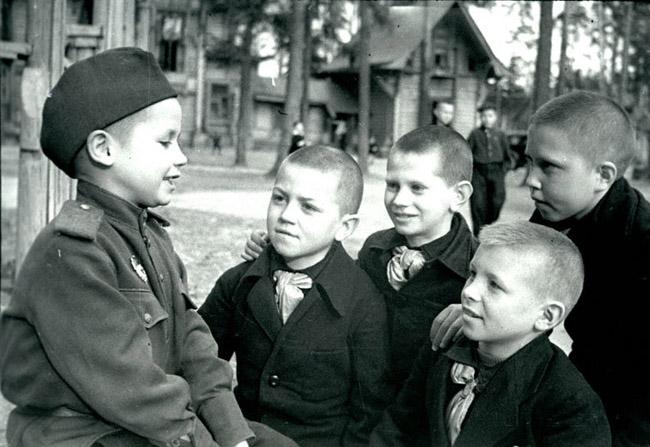 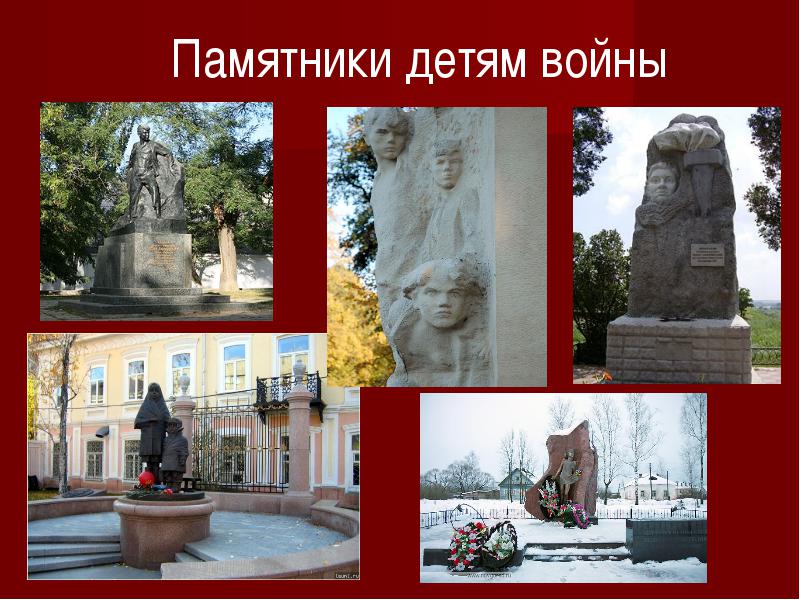 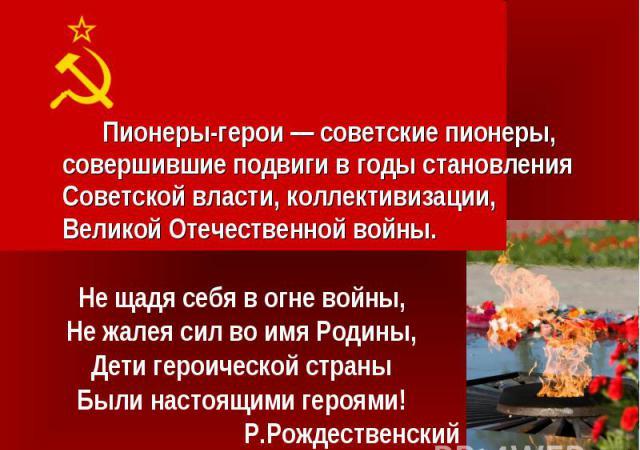 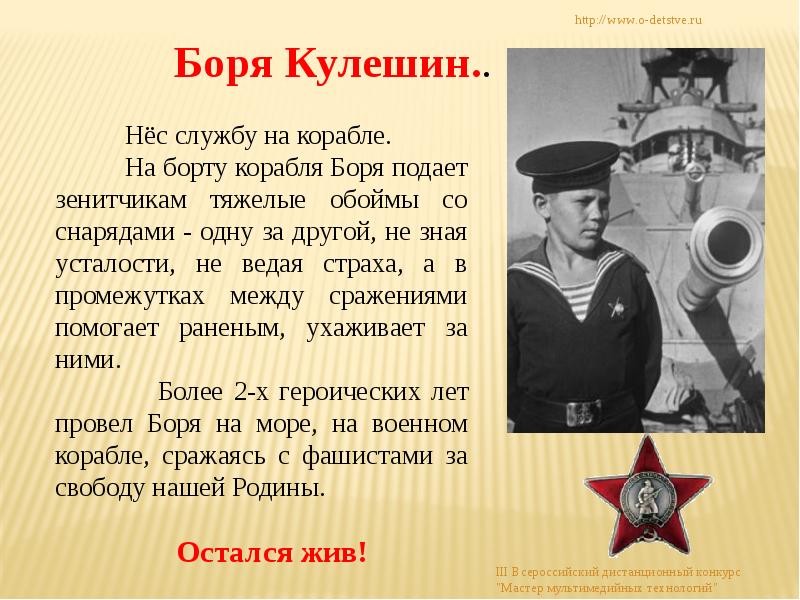 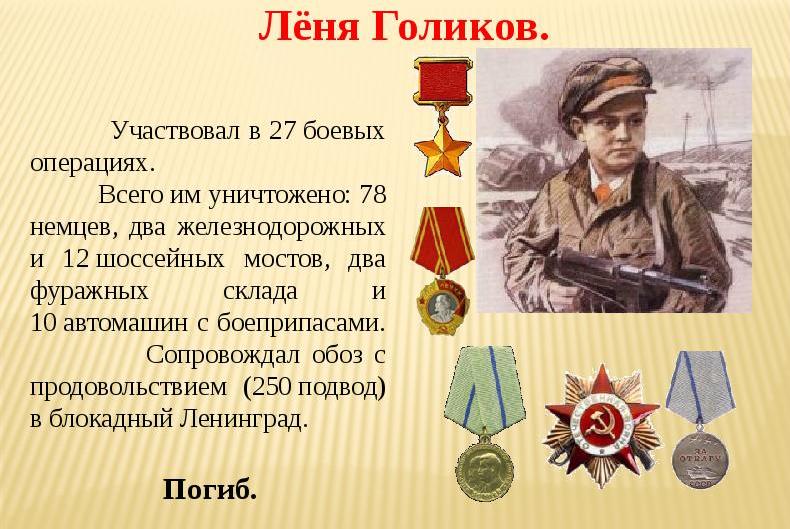 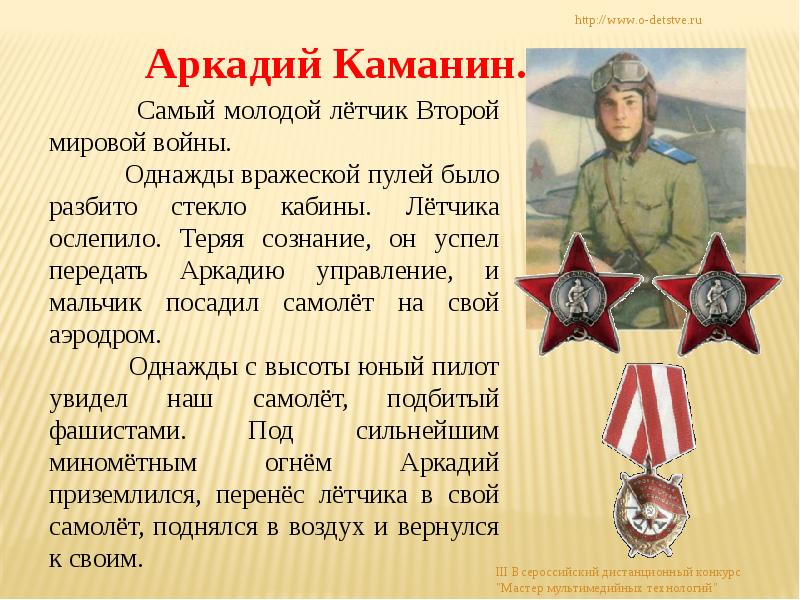 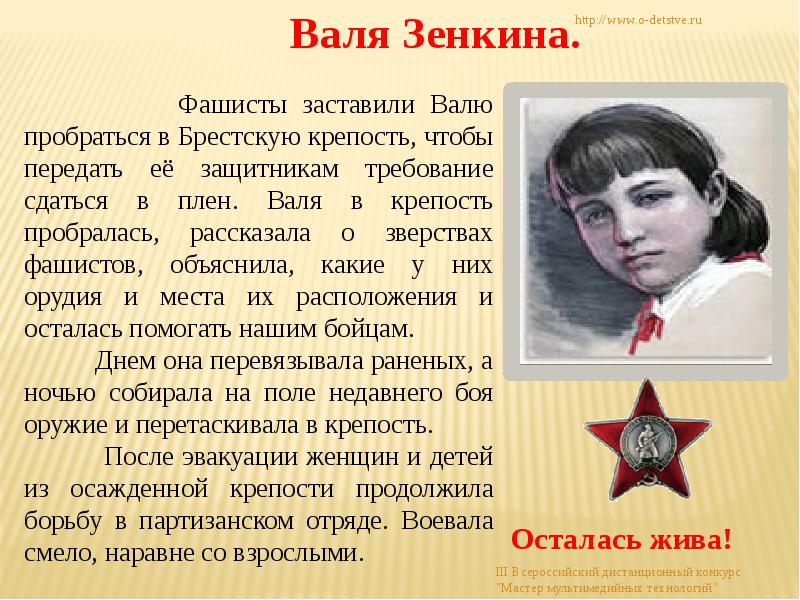 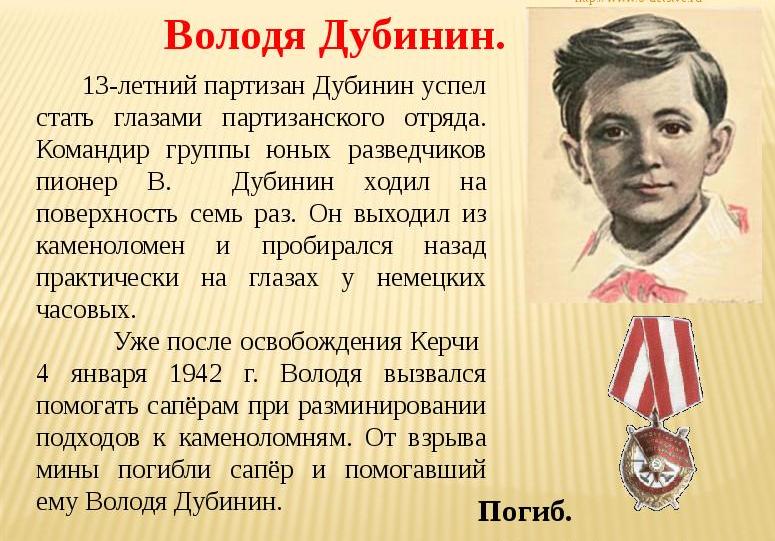 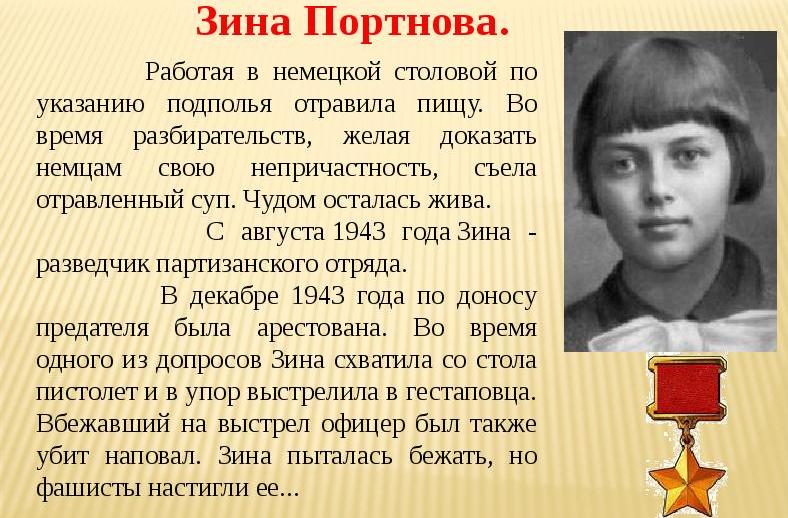 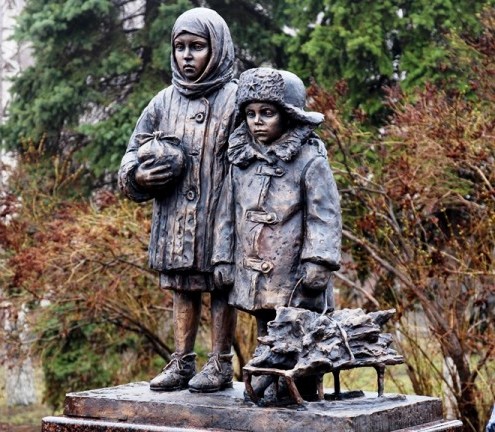 Помним ! Гордимся!
Юные безусые герои,
Юными остались вы на век.
Перед нашим вдруг ожившим строем 
Мы стоим , не поднимая век.
Боль  и гнев сейчас тому причиной ,
Благодарность вечная  вам всем ,
Маленькие стой кие мужчины ,
Девочки достойные поэм.
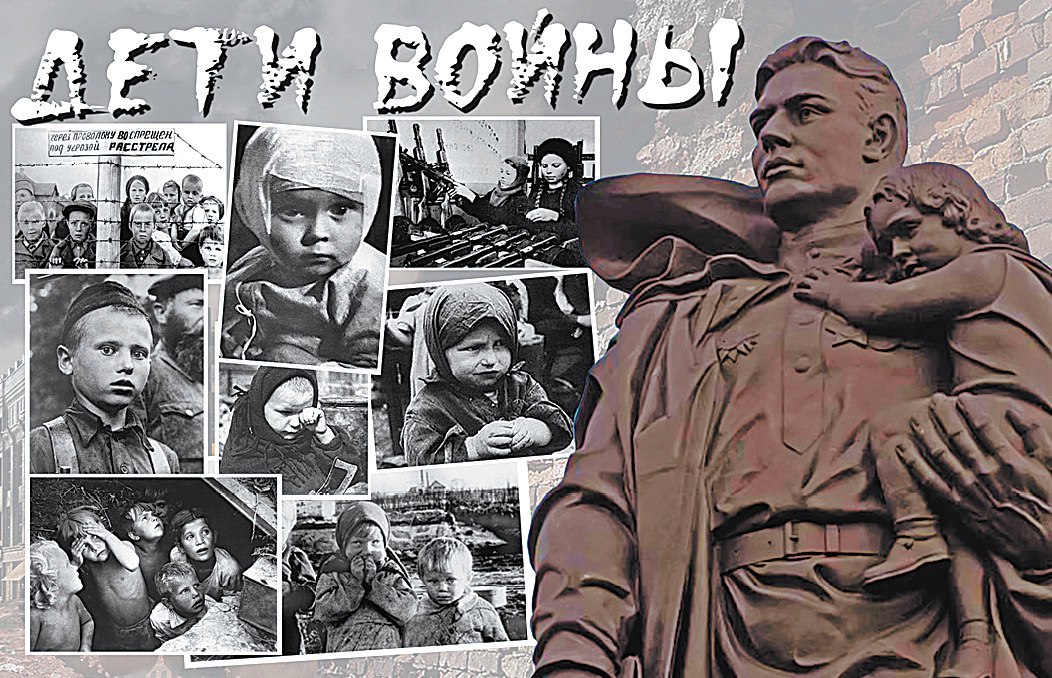 Вечная память
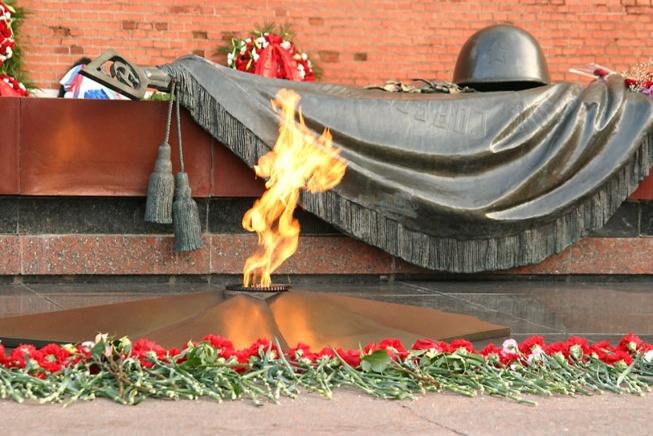